Christian Festivals: Easter
Holiest week of Christian calendar. 

Warning: Dates may vary.
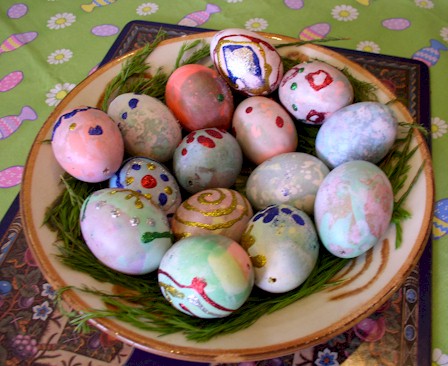 Palm Sunday
Sunday before Easter Sunday. When Jesus entered Jerusalem on a donkey. His followers spread palm branches in his path.
Good Friday
Crucifixion “affixed to the cross”
Between two criminals
INRI posted on his cross
Soldiers cast lots for his clothes.
(Hans Melming, 1500s)
Easter Sunday
The first Sunday after the first full moon after the spring equinox. Why? 
Christ’s resurrection. 

(Question: Who discovered the tomb was empty?)
Ascension
Jesus ascends into heaven 40 days after Resurrection on a mountaintop

(Question: Who else was there?)
Pentecost
10 days after Ascension

The start of the Christian church.
Sacred Writings
The New Testament
1. The 4 Gospels
2. Acts of the Apostles
3. Letters to Churches (Epistles)
4. Revelations
Angel, Lion, Ox, Eagle
The Gospels: Mark
Written ~70 CE?
Associated with Paul and Peter.
The earliest gospel. 
Shortest gospel. 
No Nativity.
Most of Mark is incorporated in Matthew and Luke.
The Gospels: Matthew
Written ~80 CE?
Apostle, Jewish tax collector
Connects Jesus to Old testament prophecy
Has the Nativity story
Has the Sermon on the mount.
The Gospels: Luke
Written ~85 CE?
A Greek Christian connected to Paul
Well educated, a Physician
Has the Nativity story
Many stories of healing the sick
The Gospels: John
Written ~100 CE?
A follower of the apostle John?
The “Gnostic” gospel
More philosophical than the others
Acts of the Apostles
Also written by Luke ~70CE
Chronicles the missionary work of Peter and Paul in the early years of the church.
Emphasizes the Holy Spirit
Epistles
Earliest works of the New Testament
Mostly written by Paul ~ 50s and 60s CE
Sent to Christian communities all over the Mediterranean.
Paul’s Journeys
Book of Revelations
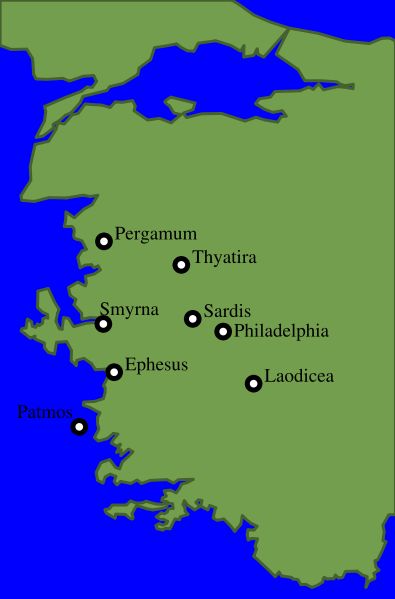 “John” (not the apostle) ~95CE
Written on the Isle of Patmos to “The Seven Churches of Asia.”
Apocalyptic text predicting the imminent end of the world
The Four Horsemen of the Apocalypse
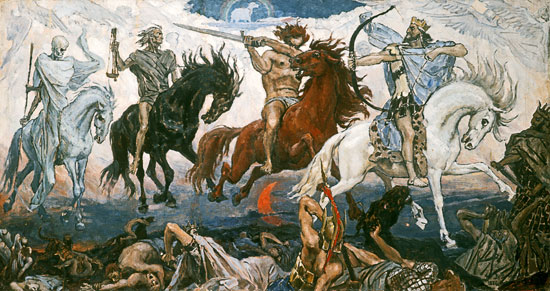